Faim Overview – New Asset Tracks
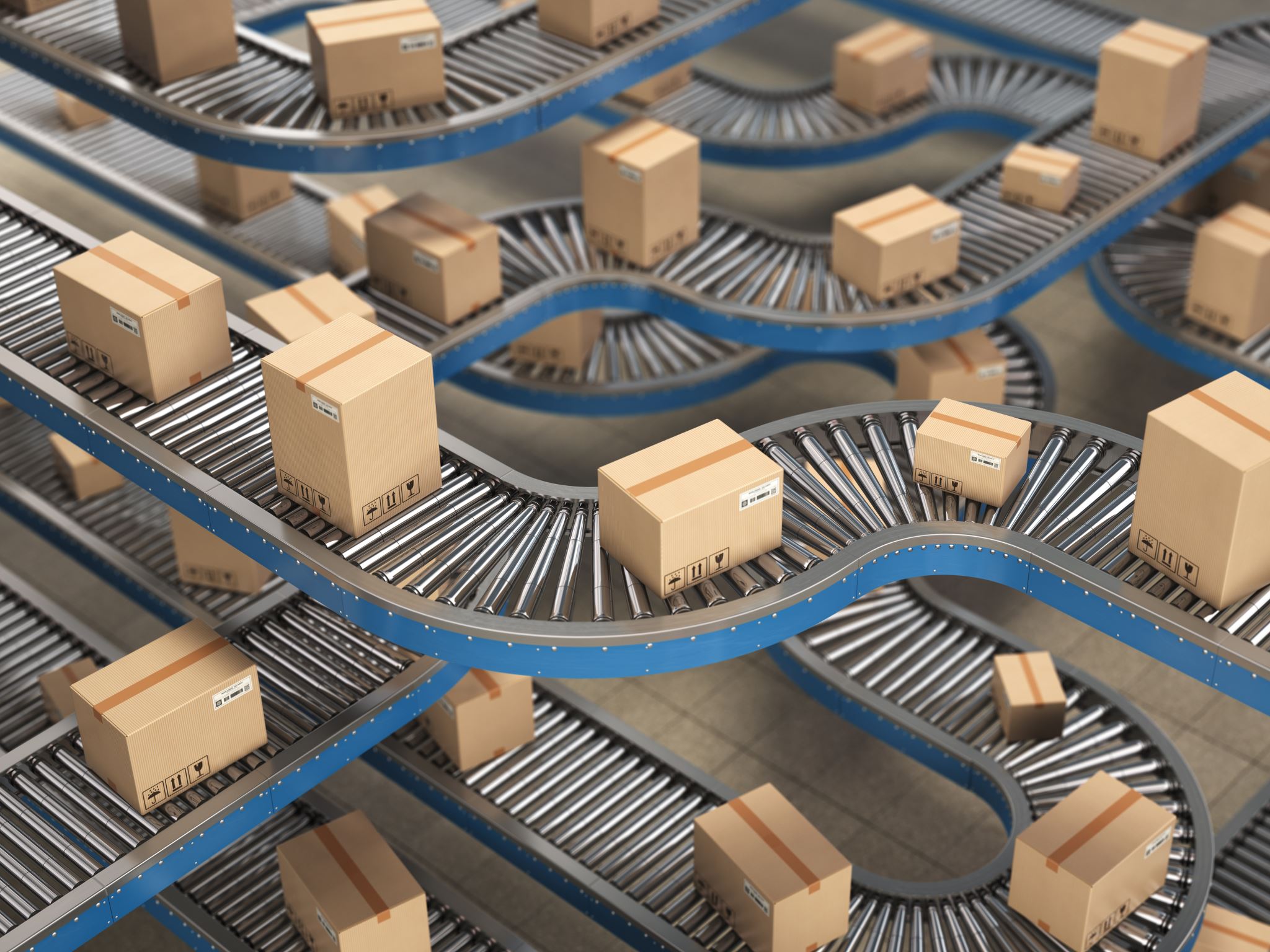 FAIM Overview – New asset tracks
529 College Savings 
Participants in this asset track can save for the college education of a young child. Participants will be required to set up a MN Saves 529 account which requires a $25 minimum opening deposit. 
10 Hours Asset-specific education
 Two hour Zoom course on college financial aid and application process, with a focus on important steps to take during the last couple years of high school to navigate the financial aid  and application processes. 
The remaining 8 hours can be completed through youth-focused financial education such as FDIC Money Smart for Young People or JumpStart. If resources not available, participants may complete hours through volunteering in the child’s classroom or assisting with extracurricular activities – documentation required from teacher or coach.
FAIM Overview – New asset tracks
Emergency Savings 
Asset building is not sustainable without a savings cushion, both for unexpected expenses and for the maintenance and preservation of the asset. This track is meant to support participants to meet either of these challenges without having to cut critical basic expenses or be vulnerable to predatory financial products and services like payday loans to meet emergency expenses.
Maximum Savings 
$1,000 savings + $3,000 match to prepare for an Unplanned Emergency expense 
OR 
up to $4,000 savings + $12,000 match to prepare for a Planned Emergency expense (vendor-paid)  related to necessary preservation or critical maintenance of an existing asset, such as home or vehicle.
FAIM Overview – New asset tracks
Emergency Savings - continued 

10 Hours Asset-specific education
Post-purchase home maintenance education such as offered by Neighborworks or similar agency.
A tenant rights & responsibilities course as offered by Homeline or a similar agency. 
A vehicle maintenance class offered online or through a local agency.
Additional financial education course with focus on credit-building products and tools and avoiding predatory financial products and services.
Or a comparable alternative approved by the FAIM Admin team.
FAIM payout - obtaining the asset
529 college savings Payout
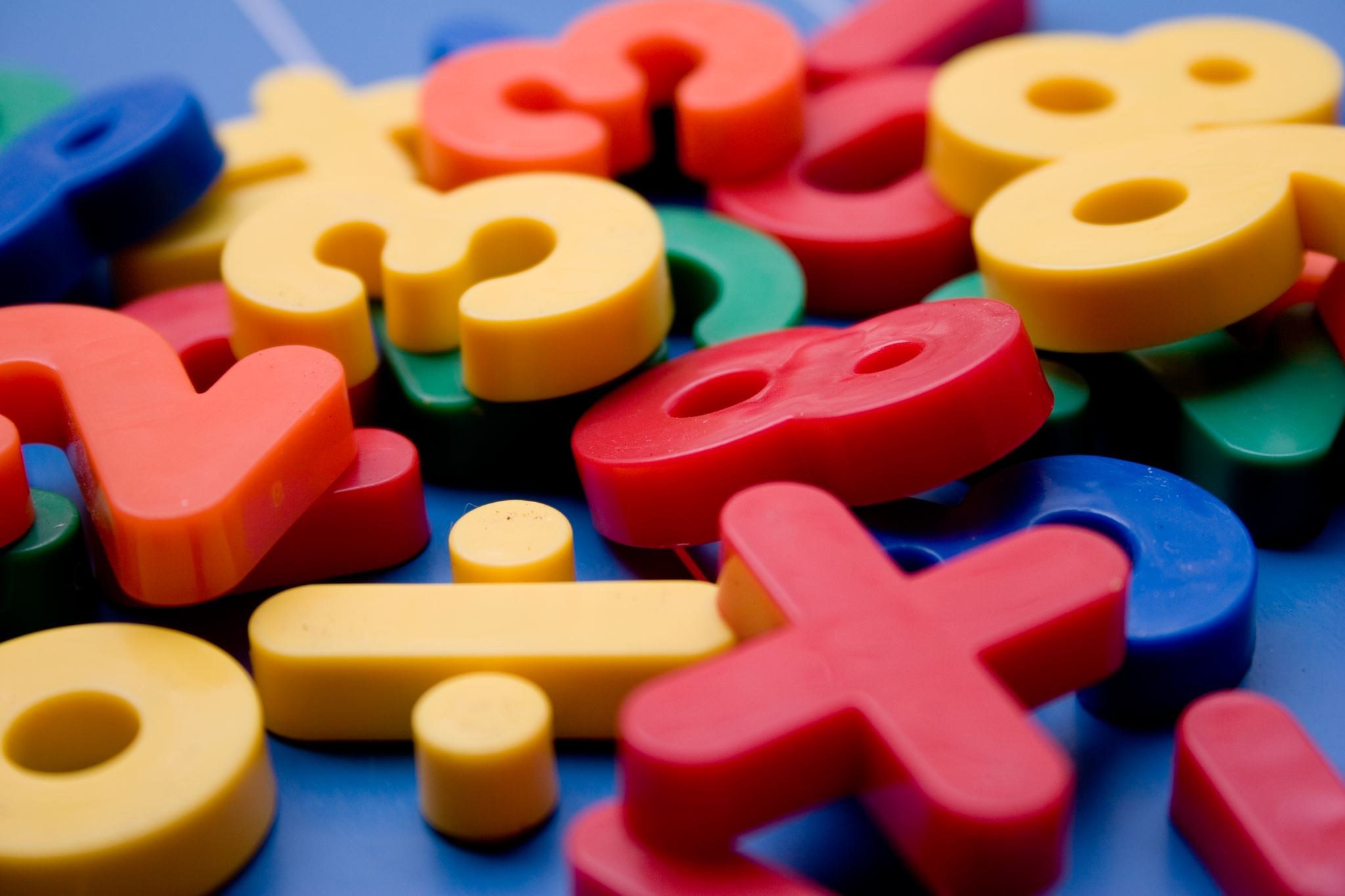 FAIM participant must set up MN Saves account for their minor child (tax dependent) and make the $25 minimum initial deposit.

When the participant becomes eligible for the matched payout, they must print a deposit coupon from their MNSaves online account and provide it to their FAIM coach.  FAIM funds will be sent to MNSaves to be deposited into the account.  The participant will provide a statement from their MNSaves account to document the deposit of FAIM funds.
Emergency Savings Payout - unplanned
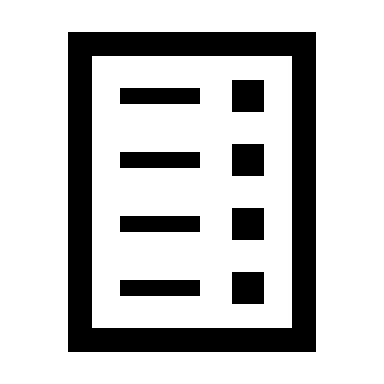 Participant must complete the required training hours and asset requirements before any FAIM payout may be requested.

If they encounter an emergency-related expense (up to $4,000) during FAIM enrollment (6 - 30 months), they may request payout to third-party vendor (W9 required).  If there is an issue obtaining a vendor’s W9, the alternative would be FAIM cutting a check directly to the participant.  They will be required to provide a receipt from the vendor to document FAIM funds were applied to the bill.

They may not encounter an emergency during the 30-month FAIM enrollment; in this case, FAIM may cut a check directly to the participant (maximum $4,000 savings/match) to place in a separate personal savings account to be used for emergencies.  Client must provide a statement to document  FAIM funds were deposited to their personal account.  Coaches must work closely with participants to ensure that there is no unanticipated impact on public benefits if funds are not vendor paid.
Emergency Savings Payout – Planned
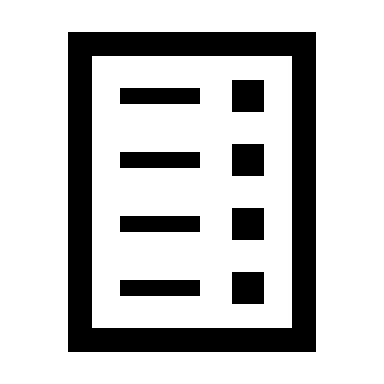 Participant has encountered a planned expense related to necessary preservation or critical maintenance of an existing asset during FAIM enrollment (6 - 30 months), in which case they may request payout to a third-party vendor.  An estimate shall be provided for the planned expense.  A W9 and invoice will be required from the vendor before payout may be completed and a receipt must be provided to FAIM. 

Some examples:
Roof repair/replacement
Door/window replacement
Heating system
Septic system
Electrical panel
Abatement of lead paint or asbestos
Vehicle repair – transmission or engine replacment